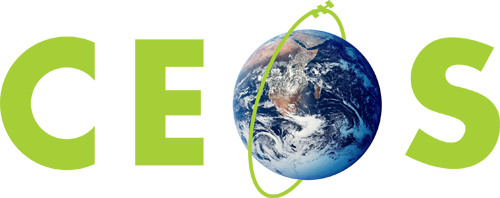 Committee on Earth Observation Satellites
Session Introduction: Partnerships
Dr. Stephen Volz, NOAA, CEOS SIT Chair CEOS SIT-34
Session 3, Agenda Item 3.1
Miami, FL, USA
3 – 4 April 2019
Session Discussion Points
Key Questions: 
How are our partners progressing in CEOS-related efforts?
Are there opportunities for enhanced collaboration? 
How does CEOS engage with the current and future GEO Work Programme? 
What is our community doing to prepare for the upcoming 2019 GEO Week, including the ministerial?
‹#›
Session Overview
3.1, 10 min:	Session Introduction (Steve Volz)
3.2, 10 min:	Global Climate Observing System (GCOS) 			Update (Carolin Richter*)
3.3, 15 min:	Group on Earth Observations (GEO)
		(Craig Larlee)
3.4, 10 min:  CEOS Engagement with GEO (Kerry 				Sawyer/Steven Hosford)
3.5, 10 min:	GEO Amazon Credits 
		(Brian Kilough)
3.6, 10 min:	GEO-XVI Plenary & Ministerial 
		(Jonathon Ross)
‹#›
Session Overview
3.7, 10 min:	GEO-LEO Activities Update (Mitch Goldberg)

3.8, 10 min:  World Meteorological Organization (WMO) 			Update (Werner Balogh)

3.9, 10 min:  Working Group on Capacity Building and Data 			Democracy (WGCapD) (Nancy Searby) 

3.10, 25 min: Discussion (ALL)
‹#›
CEOS Leadership Succession
‹#›